UTPAL BISWAS
Assistant Teacher (PHT)
Lakhaidanga Secondary School
Manirampur, Jashore.
Model Content Developer, A2i, PMO
District Ambassador, A2i, ICT Division
Trainer, UITRCE, BANBEIS
Content Editor, UNESCO, Dhaka
MIE Expert, Microsoft Bangladesh
Contract No.- +8801713-923056
E-mail: utpal96.a2i@gmail.com
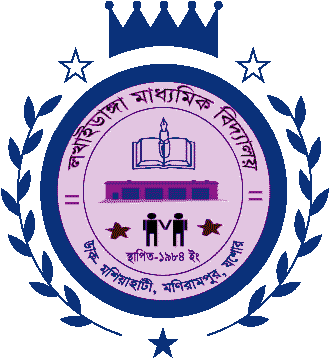 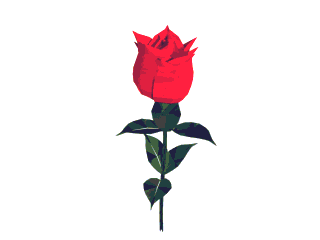 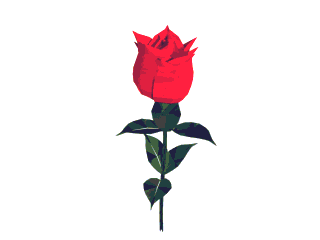 অনলাইন এডুকেশনাল রিসোর্স 
Online Educational Resourses (OER)
অনলাইন এডুকেশনাল রিসোর্সেস (OER)
কোন অনলাইন শিক্ষাগত উপাদান, যা বিনামূল্যে প্রবেশযোগ্য এবং উন্মুক্তভাবে সকলের ব্যবহারের জন্য লাইসেন্সকৃত। 
যেমনঃ অনলাইন কোর্স, বক্তৃতা, বাড়ির কাজ নির্ধারণ, অনুশীলন, প্রশ্নোত্তর, মিথষ্ক্রিয়তা, গেম ইত্যাদি।
OER এর ধরণ?
OER কোন ধরণের কনটেন্ট হতে পারে?
Content Types of OER
OER based on Media
অনলাইন এডুকেশনাল রিসোর্স (OER) কোথায় পাবেন?
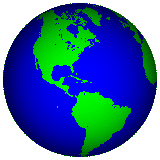 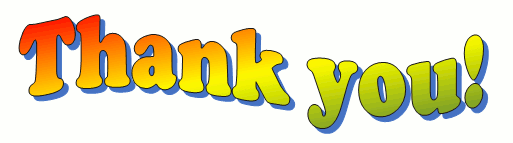